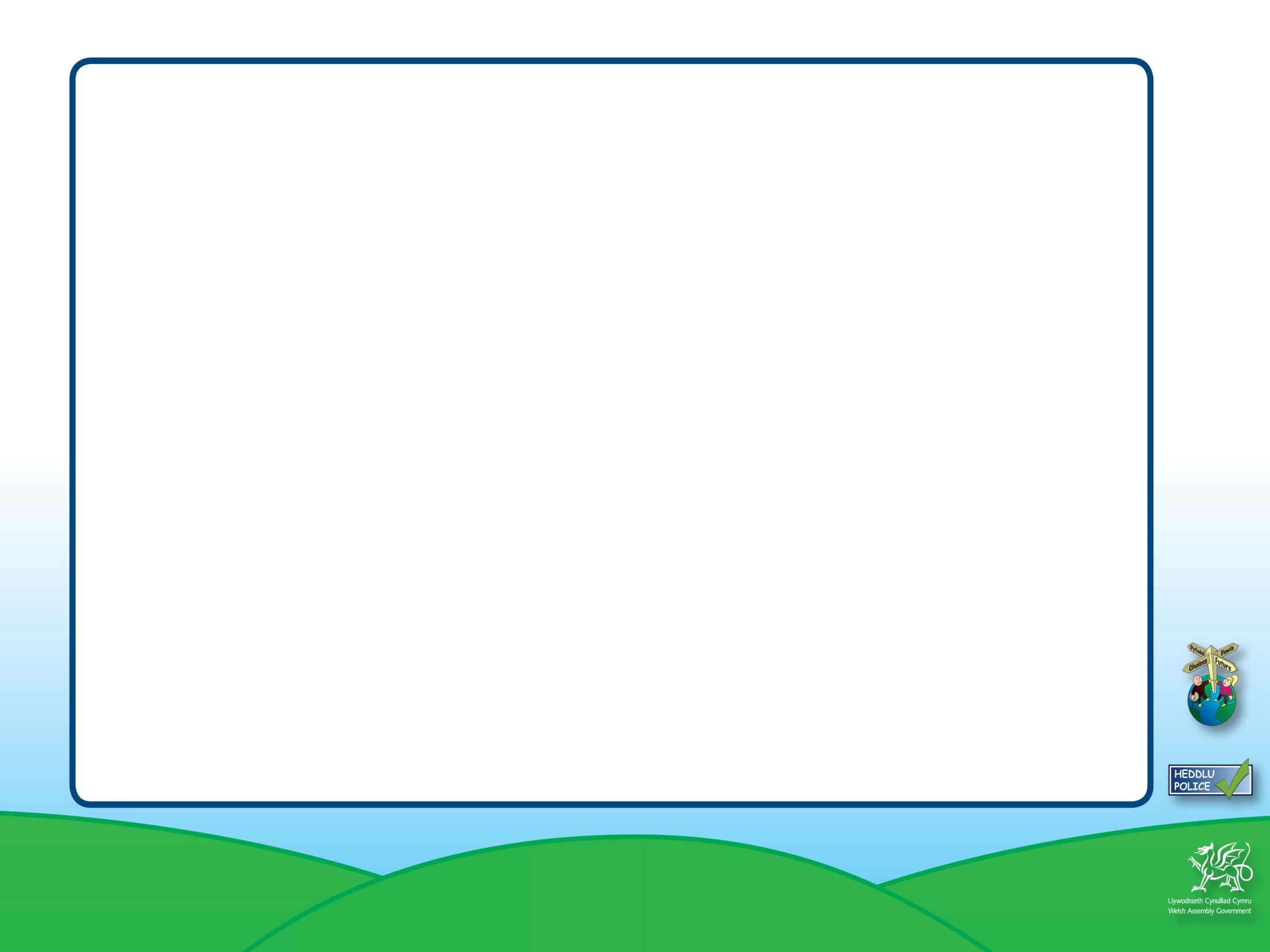 Resource 7b.
Working out sexting – Results


1) How many young people use the Internet ?            98%              
                   

2) How many under 13s have a Facebook profile?     50%   
                                     

3) How many young people have experienced something upsetting on social networking sites?                                      
                                                                                 28%

4) How many hours a week do 12–15 year olds use the Internet 
    for?                                                                      17 hours
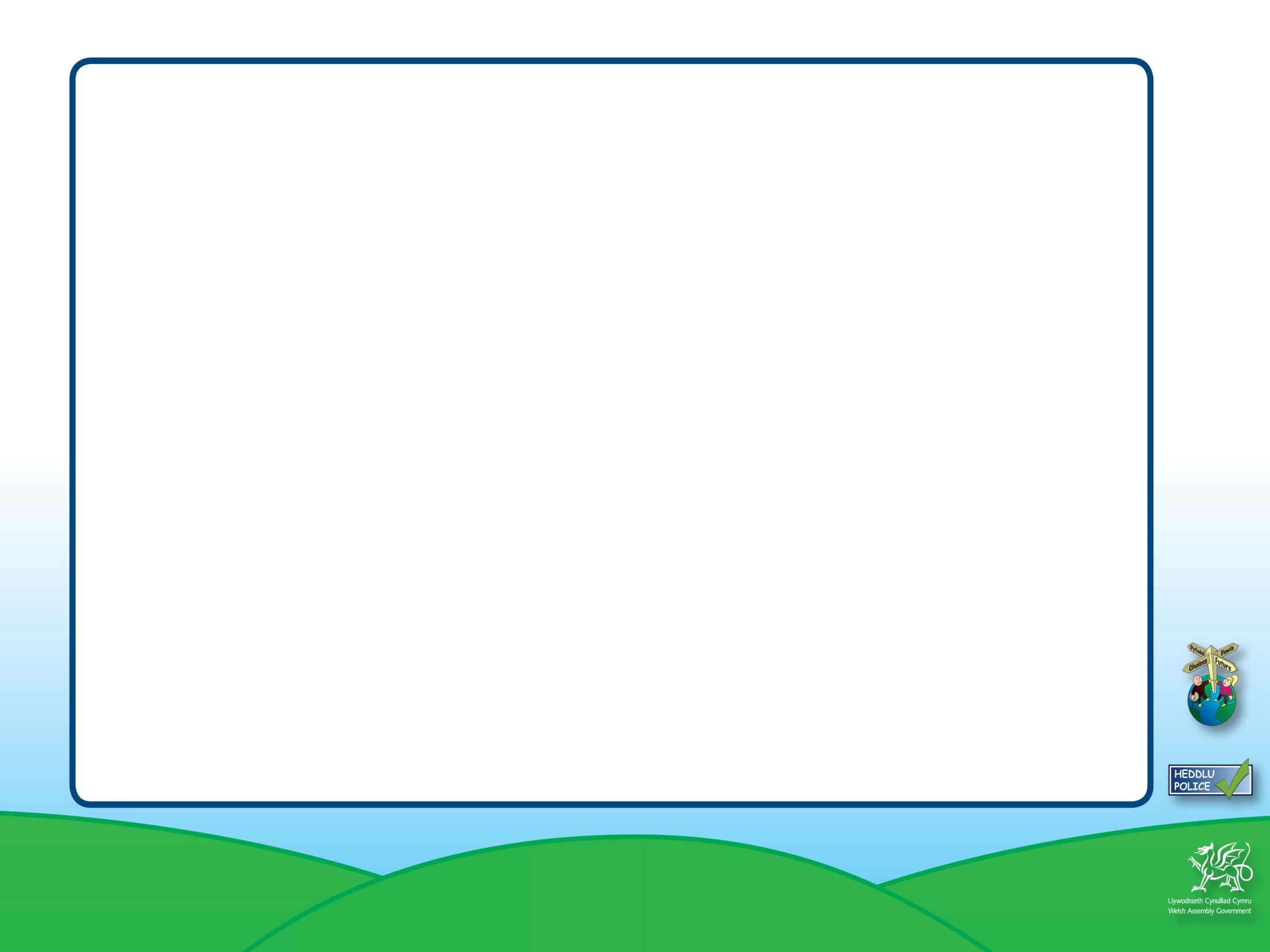 Resource 7b.
Working out sexting - Results



5. How many young people said they had been asked for 
     a sexual image or video of themselves?                           60%


6. How many young people know the person who sent 
     them an indecent image?                                                 85%   
                                                  
7. How many young people have sent an indecent image 
     or video of themselves to someone else?                        25%

8. How many young people said they have created an indecent image of themselves?                                       40%
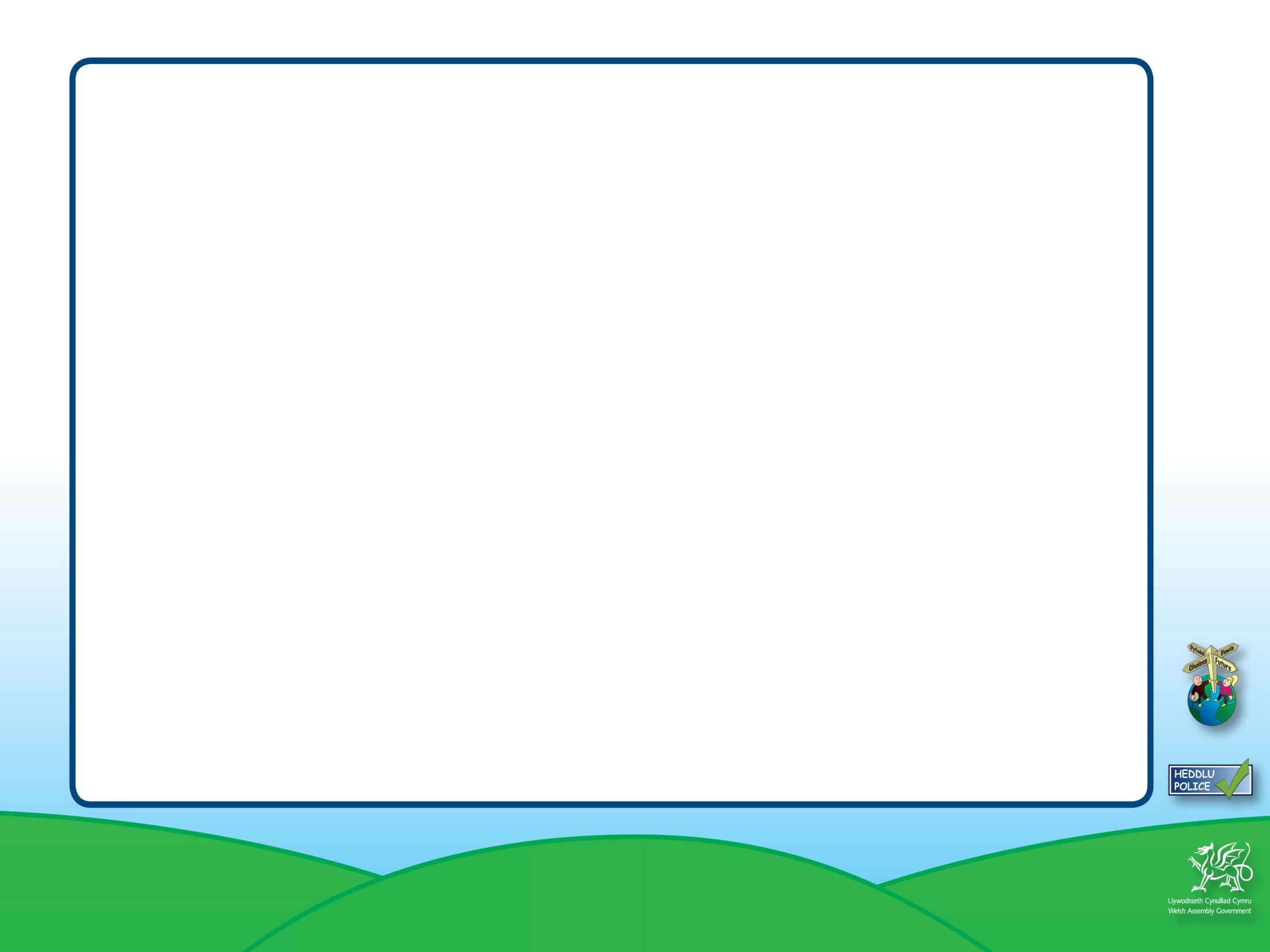 Definition
Sexting is posting online or
 sending sexual messages or naked 
or semi-naked photos or 
video clips via any digital device
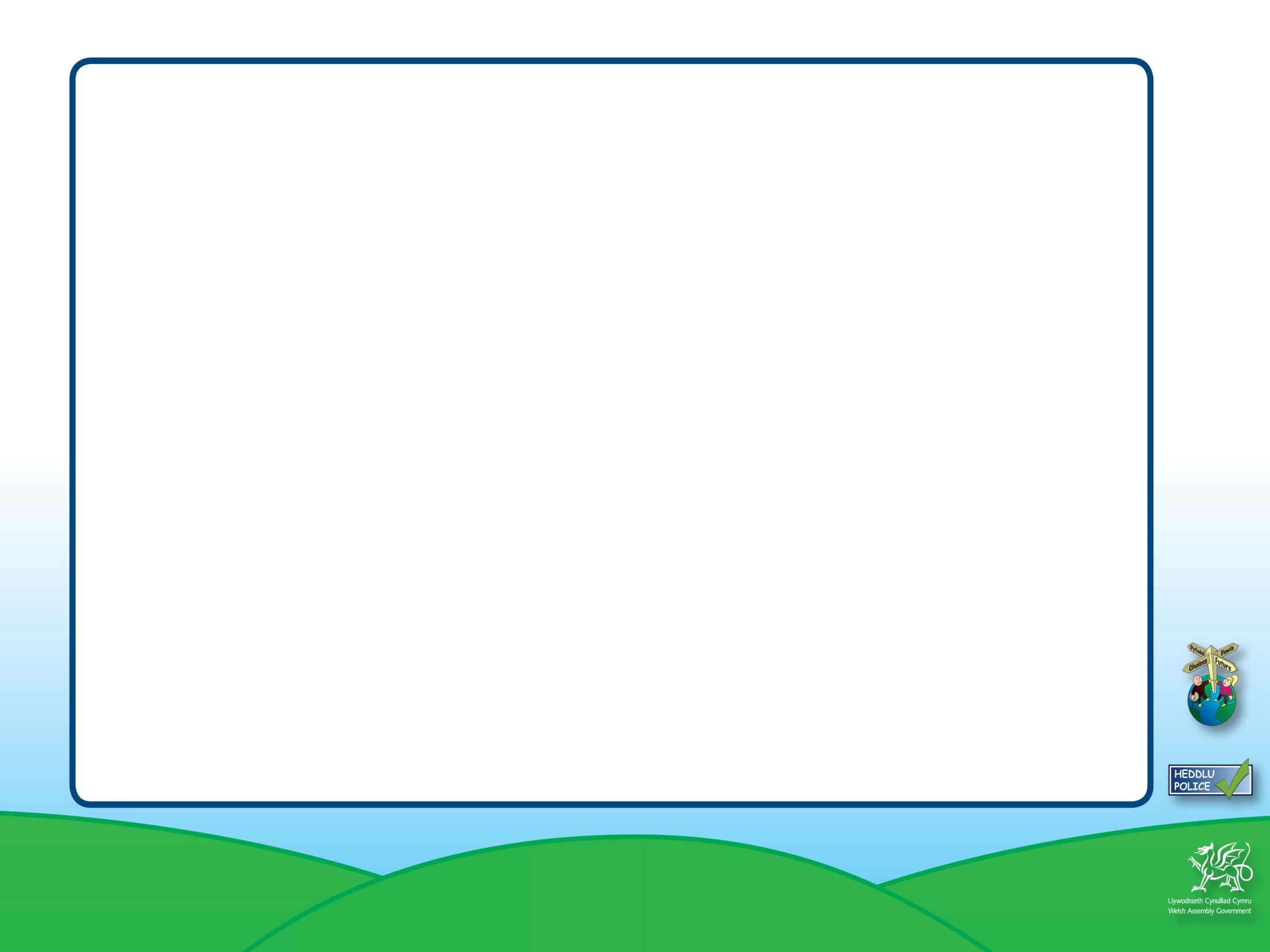 The Law
It is a crime to take, make, permit to take, distribute, show, possess, possess with intent to distribute or to advertise indecent photographs or pseudo-photographs of any person below 
the age of 18